Essex Resident Survey 2023: Perceptions of Safety
Research and Citizen Insight | Policy Unit
November 2023
Purpose
Since 2006, Essex County Council (ECC) has conducted surveys of its residents to track outcomes and gather insight. 

The Essex Resident Survey is our biggest survey exercise and aims to generate insights:

on residents’ aspirations, views and values – helping to shape strategy, inform key ECC delivery programmes and our engagement with residents;

generate insights to inform specific decisions on service transformation and resource prioritisation; and

that help better understand the views of residents on key issues, informing the work that Essex County Council and its partners do to help improve life in Essex.

These slides provide key findings from the 2023 Essex Resident Survey related to perceptions of safety
About the survey
The 2023 Resident Survey is a sample survey designed to:
be representative of the Essex adult population; 
provide insight on specific groups and cohorts; and 
draw conclusions at the district level.

The survey was delivered in partnership with Opinion Research Services (ORS) and conducted in line with Market Research Society standards.
Fieldwork took place during March - May 2023. 31,800 households received a invite to participate in the survey, which could be completed online or via a paper questionnaire. A total of 6,576 residents aged 18+ responded to the 2023 survey.
This provides a robust sample size which enables reliable analysis of the data by area and by population sub-groups.
Survey themes
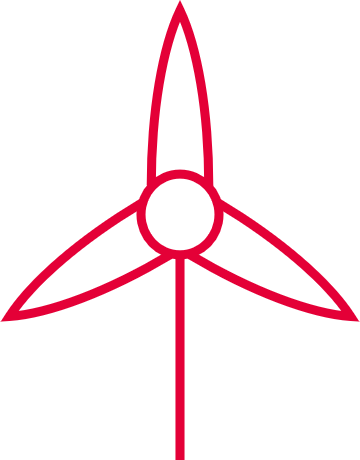 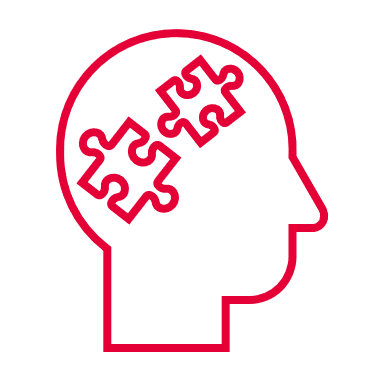 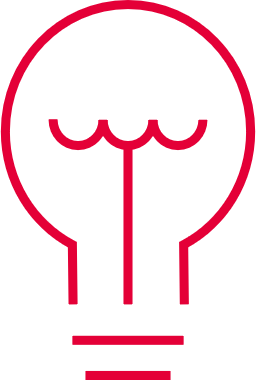 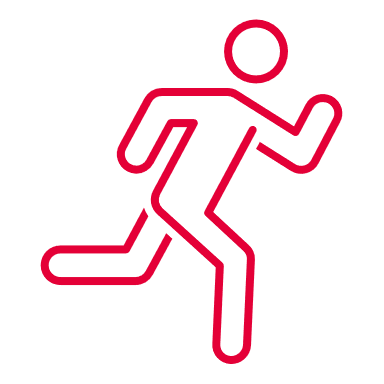 Physical activity
Wellbeing
Perceptions of ECC
Climate change
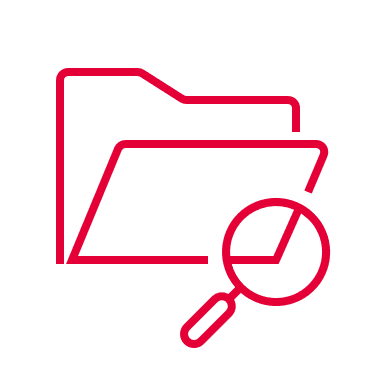 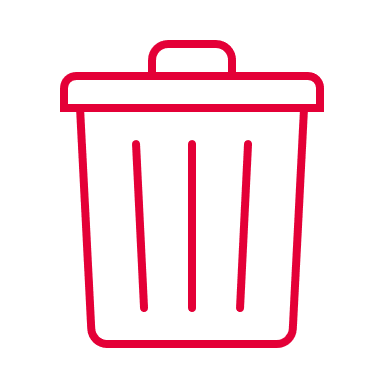 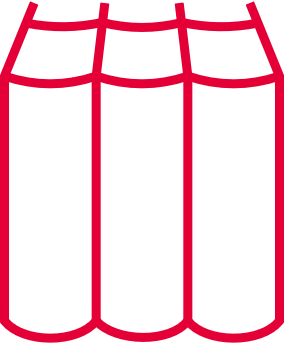 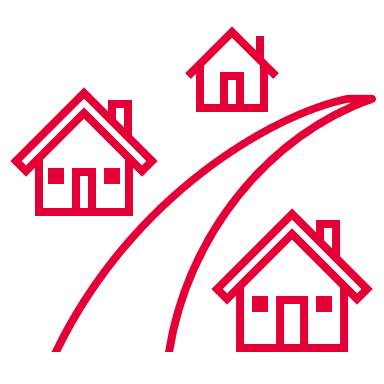 Helping out (volunteering)
Attitudes towards data sharing
Local area
Food waste
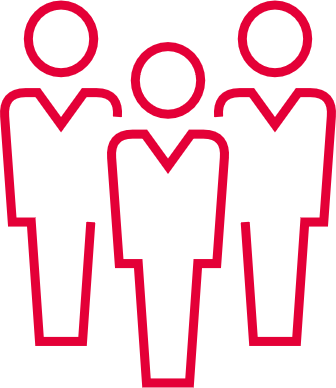 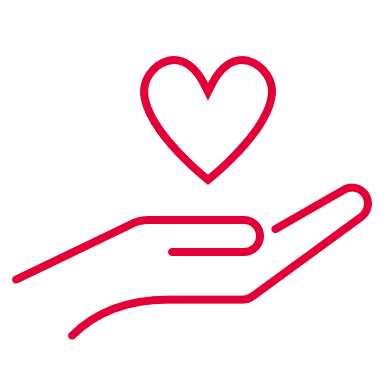 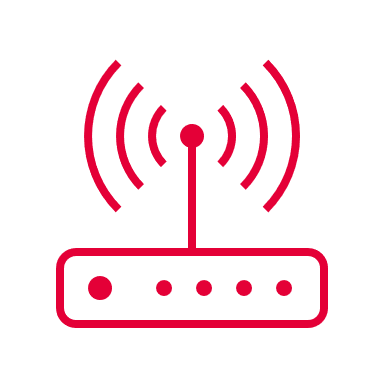 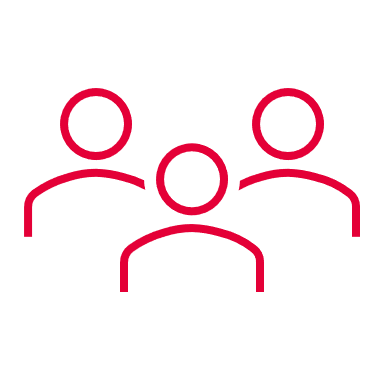 About people and their household
Caring responsibilities
Internet usage
Local public services
Survey analysis
The survey has been designed to ensure that all the themes and questions can be examined by:
Reporting conventions
Percentages displayed on charts may not always add up to 100% due to rounding 
Statistically significant results are displayed throughout the report for key geographies and sub-groups. Unless otherwise specified, these are calculated against the Essex total at the 95% confidence level, with significantly higher results (versus the total) displayed using green boxes/upward arrows and significantly lower results displayed using red boxes/downward arrows.
Sub-group differences are shown for levelling up priority places. It should be noted that these include just the core areas shown within the annex (i.e. not including rural Braintree). Levelling up priority places have been identified within the data based on the geographies used by ECC’s Community Challenge Fund.
Sub-group differences are also shown based on an area’s ranking on the Index of Multiple Deprivation (IMD) 2019. These are shown within the report as quintiles 1-5, where:
Quintile 1 includes areas ranked within the 20% most deprived nationally on the IMD
Quintile 5 includes areas ranked within the 20% least deprived nationally on the IMD
Perceptions of safety
Perceptions of safety
87% of Essex residents feel safe when outside in their local area during the day. This is significantly lower than in 2022 and the latest national result.
% very / fairly safe
How safe or unsafe do you feel when outside in your local area during the day?
3%
3%
5%
91%
93%
87%
Denotes a statistically significant difference vs 2022 survey at the 95% confidence level
Base: All respondents (answering); 2023 – 6,535; 2022 - 5,946. Benchmark: LGA survey – Feb 2023 (981).
|   8
Produced by Essex County Council Policy Unit
November 2023
Perceptions of safety
While feelings of safety during the day are consistent across males, females and age groups, residents with LLTI/condition* and younger adults (18-24) are less likely to feel safe vs. Essex average.
How safe or unsafe do you feel when outside in your local area during the day?
% very / fairly safe
During the day
NOTE: Low base sizes do not allow for analysis of 18-24 year males.
Denotes a statistically significant difference vs the males at the 95% confidence level
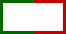 Base: All respondents (answering) (During the day: 6,535)  * LLTI/condition = Limiting long-term illness or health condition
Produced by Essex County Council Policy Unit
November 2023
|   9
Perceptions of safety
Similarly, the proportion of residents that feel safe when outside in their local area after dark has significantly reduced since 2022 and is lower than the latest national result. Those living in more deprived areas and levelling up areas feel less safe vs. other areas.
% very / fairly safe
How safe or unsafe do you feel when outside in your local area after dark?
15%
28%
30%
73%
55%
51%
Denotes a statistically significant difference vs previous survey at the 95% confidence level
Base: All respondents (answering): 2023 – 6,493; 2022 - 5,887. Benchmark: LGA survey – Feb 2023 (971).
|   10
Produced by Essex County Council Policy Unit
November 2023
Perceptions of safety
Females, younger adults and those with a long-term limiting health condition or illness (LLTI/condition*) are all less likely feel safe after dark.
How safe or unsafe do you feel when outside in your local area after dark?
% very / fairly safe
After dark
NOTE: Low base sizes do not allow for analysis of 18-24 year males.
Denotes a statistically significant difference vs the males at the 95% confidence level
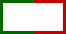 Base: All respondents (answering) (After dark: 6,493)  * LLTI/condition = Limiting long-term illness or health condition
Produced by Essex County Council Policy Unit
November 2023
|   11
Perceptions of safety
Residents living in Essex’s most deprived neighbourhoods (IMD quintile 1 & 2) and ECC’s levelling up priority place, feel significantly less safe both during the day and after dark vs. Essex total population.
% very / fairly safe
How safe or unsafe do you feel when outside in your local area during the day / after dark?
Base: All respondents (answering), (During the day: 6,535); (After dark = 6,493)
Denotes a statistically significant difference vs Essex total at the 95% confidence level
Produced by Essex County Council Policy Unit
|   12
November 2023
How perceptions of safety have changed over time…
Perceptions of safety
Perceptions of safety decreased in 2023 compared to the levels seen since 2020 but remains higher vs. 2018.
% very / fairly safe
How safe or unsafe do you feel when outside in your local area during the day / after dark?
Base: All respondents (answering) (various per wave)
Denotes a statistically significant difference vs 2022 at the 95% confidence level
|   14
Produced by Essex County Council Policy Unit
November 2023
Perceptions of safety
Whilst the gap in the proportion of females and males who feel safe during the day has closed, the decline in feelings of safety is felt across age groups, except for those aged 75+, and those with a LLTI/condition*.
% very / fairly safe
How safe or unsafe do you feel when outside in your local area during the day?
DURING THE DAY
Base: All respondents (answering) (various per wave), * LLTI/condition = Limiting long-term illness or health condition
Denotes a statistically significant difference vs 2022 at the 95% confidence level
|   15
Produced by Essex County Council Policy Unit
November 2023
Perceptions of safety
The gap in proportion of males and females that feel safe outside after dark has widened since 2022. Residents aged between 45-64 years old have seen the largest reduction in safety, as well as residents without LLTI/condition*.
% very / fairly safe
How safe or unsafe do you feel when outside in your local area after dark?
AFTER DARK
Base: All respondents (answering) (various per wave), * LLTI/condition = Limiting long-term illness or health condition
Denotes a statistically significant difference vs 2022 at the 95% confidence level
|   16
Produced by Essex County Council Policy Unit
November 2023
Perceptions of safety
The decrease in females who feel safe after dark is consistent across most age groups, with females aged 35-44 the only age category that remained consistent since 2022.
How safe or unsafe do you feel when outside in your local area after dark?
% very / fairly safe
NOTE: Significant differences shown for 2023 vs 2022
FEMALES
Denotes a statistically significant difference vs 2022 at the 95% confidence level
Patterns in response are likely to be driven by a range of factors, including those related to the COVID-19 pandemic (e.g. reduced commuting/public transport use, closing/reopening of the night-time economy).
Base: All females (answering) (various per wave)
|   17
Produced by Essex County Council Policy Unit
November 2023
Perceptions of safety
A different picture is seen for males, with the youngest and oldest age categories showing an increase in feeling safe after dark vs. 2022. The reduction in feeling of safety since 2022 is being driven by the 35-64 age group.
How safe or unsafe do you feel when outside in your local area after dark?
% very / fairly safe
NOTE: Significant differences shown for 2023 vs 2022
MALES
Denotes a statistically significant difference vs 2016 at the 95% confidence level
* Difference is not significant due to sub-group base size
Patterns in response are likely to be driven by a range of factors, including those related to the COVID-19 pandemic (e.g. reduced commuting/public transport use, closing/reopening of the night-time economy).
Base: All males (answering) (various per wave)
|   18
Produced by Essex County Council Policy Unit
November 2023
Perceptions of safety
By district, while Brentwood, Colchester and Rochford have seen a slight increase in feelings of safety after dark, most areas have seen a decline, particularly Epping Forest, Basildon and Tendring.
How safe or unsafe do you feel when outside in your local area after dark?
% very / fairly safe
NOTE: Significant differences shown for 2023 vs 2022
Denotes a statistically significant difference vs 2022 at the 95% confidence level
Patterns in response are likely to be driven by a range of factors, including those related to the COVID-19 pandemic (e.g. reduced commuting/public transport use, closing/reopening of the night-time economy).
Base: All respondents (answering) (various per wave)
Produced by Essex County Council Policy Unit
|   19
November 2023
Perceptions of Safety
The table below summarises the resident groups who are significantly more likely to feel very / fairly safe during the day / after dark. Profiles are consistent vs. 2022.
How safe or unsafe do you feel when outside in your local area during the day / after dark?
Residents that feel fairly / very SAFE after dark
Residents that feel fairly / very SAFE during the day
(91%) In 2022 residents were more likely to be…

Male
Aged 45-64
In households £45K+, or feel financially comfortable or ‘doing alright’
In multiple adult households
In owner-occupied housing 
Those not living with LLTI/condition
Living in rural, or less deprived areas (IMD quintiles 4 or 5) 
Living in Chelmsford, Maldon, Rochford
(87%) In 2023, residents are more likely to be…

Aged 70+
In households £45K+, or feel financially comfortable or ‘doing alright’
In a HH with 2 parents and dependent children 
In owner-occupied housing 
Those not living with LLTI/condition
Living in rural, or less deprived areas (IMD quintiles 3, 4 or 5) 
Living in Braintree, Brentwood, Castle Point, Chelmsford, Maldon, Rochford
(55%) In 2022 residents were more likely to be…

Male
Aged 45-64
In owner-occupied housing 
In households £45K+, or feel financially comfortable or ‘doing alright’
In multiple adult households
Living in rural, or less deprived areas (IMD quintile 4 or 5)
Living in Epping Forest, Brentwood, Chelmsford, Maldon, Uttlesford
(51%) In 2023 residents are more likely to be…

Male
Aged 45-74 
In a HH with 2 parents living with dependent children 
In owner-occupied housing 
In households £45K+, or feel financially comfortable or ‘doing alright’
Living in rural, or less deprived areas (IMD quintile 3, 4 or 5)
Living in Braintree, Brentwood, Chelmsford, Maldon, Rochford, Uttlesford
Charts demonstrates the resident groups that are significantly more likely to feel safe during the day or after dark at the 95% confidence level vs. Essex total
Base: All residents (answering): 2023 – (During the day: 6,535); (After dark = 6,493); 2022 - (During the day: 5,946); (After dark = 5,887)
November 2023
|   20
Produced by Essex County Council Policy Unit
Perceptions of Safety
The table below summarises the resident groups who are significantly more likely to feel very / fairly unsafe during the day / after dark. Profiles are consistent vs. 2022.
How safe or unsafe do you feel when outside in your local area during the day / after dark?
Residents that feel fairly / very UNSAFE after dark
Residents that feel fairly / very UNSAFE during the day
(3%) In 2022 residents were more likely to be…

In very low income HH, earning <£10k, and those that are financially struggling
Unemployed or looking for work
In social rented housing 
Those with personal caring responsibilities and those living with LLTI/condition
Living in more deprived areas (IMD quintiles 1 or 2) 
Living in Harlow, Basildon, Braintree or levelling up priority places.
(5%) In 2023, residents are more likely to be…

HH income of <£45k, non-working, and those that are financially struggling / just getting by
In social rented housing 
Those with personal caring responsibilities and those living with LLTI/condition
Living in urban or more deprived areas (IMD quintiles 1 or 2) 
Living in Harlow, Basildon, or levelling up priority places.
(28%) In 2022 residents were more likely to be…

Females
Aged 18-24
In low income (<£20k) or non-working HH, and those that are struggling or ‘just getting by’
A single adult HH
In social rented housing 
Those with personal caring responsibilities and those living with LLTI/condition
Living in urban or more deprived areas (IMD quintiles 1 or 2) 
Living in Harlow, Basildon, Castle Point, Tendring or levelling up priority places.
(30%) In 2023 residents are more likely to be…

Females
Aged 18-24
HH income of <£45k, non-working or zero contract HH, and those that are struggling or ‘just getting by’
A single adult HH
Social or private rented housing 
Personal caring responsibilities and those living with LLTI/condition
Living in urban or more deprived areas (IMD quintiles 1 or 2) 
Living in Harlow, Basildon, Castle Point, Tendring, Epping Forest or levelling up priority places.
Charts demonstrates the resident groups that are significantly more likely to feel safe during the day or after dark at the 95% confidence level vs. Essex total
Base: All residents (answering): 2023 – (During the day: 6,535); (After dark = 6,493); 2022 - (During the day: 5,946); (After dark = 5,887)
|   21
November 2023
Produced by Essex County Council Policy Unit
Annex
Questionnaire coverage
The 2023 Essex Resident Survey included the following two questions which specifically asked about perceptions of safety:

How safe or unsafe do you feel when outside in your local area during the day?
How safe or unsafe do you feel when outside in your local area after dark?

The questions therefore ask about safety in general, rather than asking about specific locations or situations (e.g. in green spaces, on public transport), as some other surveys do. 

Responses were given on a 5-point scale:

Very safe
Fairly safe
Neither safe nor unsafe
Fairly unsafe
Very unsafe

Results are reported throughout this report based on the percentage who feel safe (i.e. very or fairly safe) or unsafe (i.e. very or fairly unsafe).
|   23
Produced by Essex County Council Policy Unit
November 2023
Levelling up priority places
The following areas have been identified as a focus for ECC’s work on levelling up:
Core areas
Experimental
|   24
Produced by Essex County Council Policy Unit
November 2023
This information is issued by: Essex County Council
Contact us:research@essex.gov.uk
Research & Citizen InsightEssex County Council County Hall, Chelmsford Essex, CM1 1QH
Essex_CC
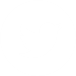 facebook.com/essexcountycouncil
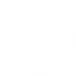 The information contained in this document can be translated, and/or made available in alternative formats, on request.
November 2023